The Power of Humility
Micah 6:8; Ephesians 4:1-3
God saves the humble (Psalm 18:27)
God guides the humble (Psalm 25:9)
God gives grace to the humble (Proverbs 3:34)
God esteems the humble (Isaiah 66:2)
Humility linked with wisdom (Proverbs 11:2)
Humility linked with honour (Proverbs 15:33 & 22:4)
Humility linked with forgiveness, answered prayer & a healed land (2 Chronicles 7:14)
Old Testament blessings linked to humility
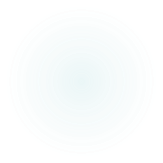 1 Peter 5:5-6
In the same way, you who are younger, submit yourselves to your elders. All of you, clothe yourselves with humility toward one another, because,
“God opposes the proud    but shows favor to the humble.”[a]
6 Humble yourselves, therefore, under God’s mighty hand, that he may lift you up in due time.
Humility
Is:
Insight into where we fit in God’s plan
An openness to service, ministry & risk
A catalyst to service
Is not:
Weakness
Self-abnegation
A negative characteristic